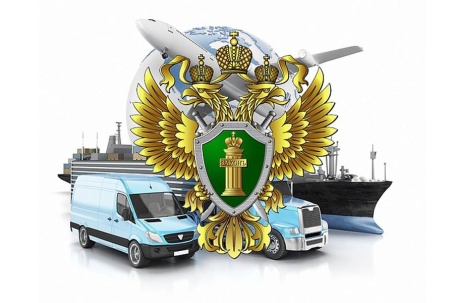 Оренбургская транспортная 
прокуратура разъясняет
Как вернуть деньги за билет на самолет?
Права пассажиров, обозначенные в действующем законодательстве, должны целиком соблюдаться авиакомпанией. Но определенная свобода действий у последних присутствует: правилами перевозчика могут быть установлены различные условия, при соблюдении которых происходит возврат приобретенных билетов.
Учтите! Вернуть обратно полную денежную сумму, уплаченную при оформлении покупки, можно, если в срыве перелета виноват перевозчик либо вылет отменен вследствие непреодолимых обстоятельств.
Уважительные причины: отмена авиарейса; маршрут следования воздушного судна изменен; при покупке единого билета перевозчик не в состоянии обеспечить стыковку указанных рейсов; вылет задерживается на неопределенный срок либо переносится на иную дату; путешественник либо его близкий родственник, отправляющийся вместе с ним в полет, умерли или тяжело заболели.
►Добровольный отказ пассажира от услуг и уведомление авиаперевозчика о решении за 24 часа до момента окончания регистрации на рейс, разрешает вернуть практически полную стоимость перелета. Компания оставляет себе лишь деньги, уплаченные за оформление билета, пользование системами бронирования, в том числе относящимися к разряду автоматизированных, и ряд иных сборов, обозначенных в законе.
► Если до завершения регистрации осталось менее суток, потери пассажира составят 25% от уплаченных средств. Однако авиакомпания может уменьшить сумму взимаемой неустойки, что обычно и происходит при возврате дорогих тарифов.
Знайте! Если авиакомпания получила уведомление об отказе лететь после окончания регистрации пассажиров, деньги за билет удержат в полном размере. Рассчитывать на компенсацию в данном случае неудавшийся путешественник не вправе.
Можно ли вернуть  
деньги за опоздание?
В большинстве случаев возврат денег за билет покупателям, опоздавшим на регистрацию пассажиров, не производится, так как подобный случай не указан в Воздушном кодексе РФ. Правила ряда авиакомпаний предусматривают компенсацию части стоимости билета, если пассажир незамедлительно обратился к представителю фирмы. Сколько вернут покупателю, зависит от правил авиаперевозчика.
Возврат купленных билетов
 через интернет
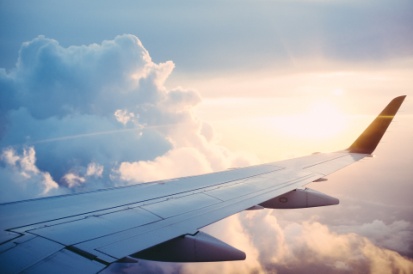 Покупка электронного билета подразумевает более простой процесс возврата в случае перемены планов пассажира. Сдача талона осуществляется в режиме онлайн: посещать офис компании-перевозчика для подачи заявления не нужно. Процедура производится через сайт поставщика услуги.
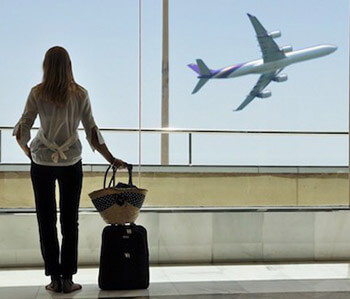 В случае покупки невозвращаемых билетов уплаченные денежные средства при добровольном отказе путешественника от перелета возврату не подлежат. Получится вернуть лишь часть денег, используемых для оплаты сборов иностранных государств – данное положение зафиксировано в 1 пункте ст. 93 Правил формирования и применения тарифов.
В случае отказа перевозчика компенсировать Вам стоимость авиабилета по уважительным причинам, Вы имеете право обратиться в Роспотребнадзор, Федеральное агентство воздушного транспорта или в суд.
Оренбургская транспортная прокуратура
г. Оренбург, пр-т Парковый, д. 6, тел. 8 (3532) 301 - 320